2020年GIスライド資料厳選抄録集:
欧州消化器腫瘍学会（ESDO）からの書簡
本学会の会員の皆様
2020年の主要な学術会議で得た消化器癌に関する重要な研究成果を強調してまとめたこのESDOスライドセットを提示することができ、喜ばしく思います。本スライドセットは、2020年消化器癌シンポジウムに特に焦点を合わせており、英語版、フランス語版、中国語版、日本語版でお届けします。
腫瘍学の臨床研究領域は課題も多く、その環境も刻々と変化しています。この環境下、科学者、臨床医、教育者としての我々の役割のさらなる進歩を育み促進するのに役立つ科学データや研究を利用できることに、我々全員が価値を見出しています。消化器癌の最新の展開に関するこの検討が皆様の診療に有益となることを願っております。ご自身のお考えが共有されることをご希望の際には、コメントをお寄せください。宛先は、info@esdo.euになります。
最後に、この活動の実現のために経済、管理および物流の面でご支援いただいたLilly Oncologyに心から感謝申し上げます。
敬具 


Eric Van Cutsem	Thomas GruenbergerThomas Seufferlein 	Tamara Matysiak-BudnikCôme Lepage	Jaroslaw RegulaPhillippe Rougier (hon.)	Jean-Luc Van Laethem
（ESDO運営委員会）
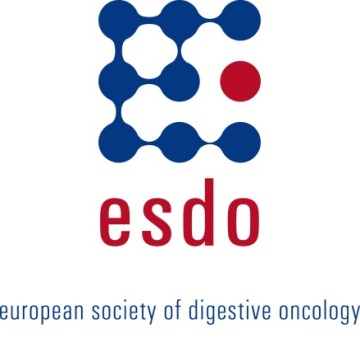 ESDO腫瘍内科スライド資料2020年担当編集者
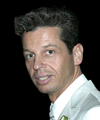 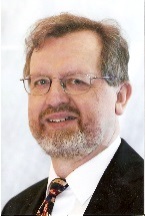 結腸直腸癌
Eric Van Cutsem教授	University Hospital、消化器腫瘍科（ベルギー、ルーバン）
Thomas Gruenberger教授	Kaiser-Franz-Josef Hospital、外科（オーストリア、ウィーン）
Jaroslaw Regula教授	Institute of Oncology、胃腸病学／肝臓学科（ポーランド、ワルシャワ）
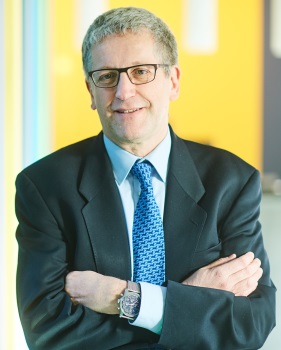 膵臓癌および肝胆道腫瘍
Thomas Seufferlein教授	University of Ulm、内科クリニックI（ドイツ、ウルム）
Jean-Luc Van Laethem教授	Erasme University Hospital、消化器腫瘍学科（ベルギー、ブリュッセル）
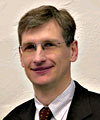 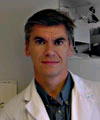 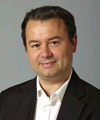 食道／胃腫瘍および神経内分泌腫瘍
Côme Lepage教授	University Hospital & INSERM（フランス、ディジョン）
Tamara Matysiak教授	Institute of Digestive Diseases、肝消化器病学および消化器腫瘍学科	（フランス、ナント）
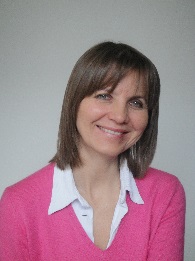 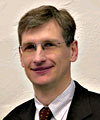 バイオマーカー
Eric Van Cutsem教授	University Hospital、消化器腫瘍科（ベルギー、ルーバン）
Thomas Seufferlein教授	University of Ulm、内科クリニックI（ドイツ、ウルム）
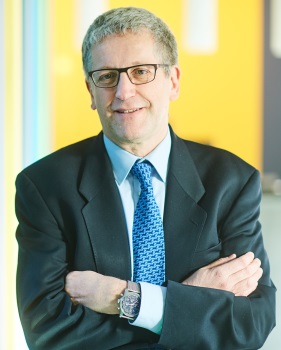 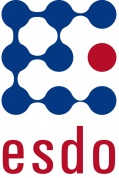 用語集
1L	first-line（一次療法）
2L	second-line（二次療法）	
5FU	5-fluouracil（5-フルオロウラシル）
AC	adenocarcinoma（腺癌）
AE	adverse event（有害事象）
AFP	alpha-fetoprotein（αフェトプロテイン）
ALT	alanine aminotransferase	（アラニン・アミノトランスフェラーゼ）
ASCC	anal squamous cell carcinoma（肛門扁平上皮癌）
AST	aspartate aminotransferase	（アスパラギン酸アミノトランスフェラーゼ）
Atezo	atezolizumab（アテゾリズマブ）
AUC	area under the curve（曲線下面積）
Bev	bevacizumab（ベバシズマブ）
BICR	blinded-independent central review	（盲検下独立中央判定）
bid	twice daily（1日2回）	
BOR	best overall response（最良総合効果）
BSC	best supportive care（最善の支持療法）
CA19-9	carbohydrate antigen 19-9（糖鎖抗原19-9）
CAPTEM	capecitabine + temozolomide	（カペシタビン＋テモゾロミド）
CBR	clinical benefit rate（臨床的有用率）
Chemo	chemotherapy （化学療法）
CI	confidence interval （信頼区間）
CNS	central nervous system（中枢神経系）
CR	complete response（完全奏効）
CRC	colorectal cancer（結腸直腸癌）
CTCAE	Common Terminology Criteria for Adverse Events	（有害事象共通用語規準）
D	day（～日目）
DCR	disease control rate（病勢コントロール率）
DFS	disease-free survival（無病生存期間）
dMMR	deficient mismatch repair	（ミスマッチ修復機構の欠損）
DoR	duration of response（奏効持続期間）
ECOG	Eastern Cooperative Oncology Group	（米国東海岸がん臨床試験グループ） 
EGFR	epidermal growth factor receptor	（上皮成長因子受容体）
EIPL	extensive intraoperative peritoneal lavage	（術中腹腔内大量洗浄）




EORTC QLQ	European Organisation for Research and 	Treatment of Cancer Quality of Life 	Questionnaire	（欧州がん研究治療機関による生活の質質問票）
EQ-5D-5l	EuroQol five dimensions questionnaire	（EuroQol5項目質問票）
ESMO	European Society of Medical Oncology
	（欧州腫瘍内科学会）
FACT-C	Functional Assessment of Cancer Therapy – 	Colon Cancer（癌治療の機能評価－結腸癌）
FOLFIRI	folinic acid + 5-fluouracil + irinotecan	（フォリン酸＋5-フルオロウラシル＋イリノテカン）
(m)FOLFOX	(modified) leucovorin + 5-fluorouracil + 	oxaliplatin［（修正）ロイコボリン + 5-フル	オロウラシル + オキサリプラチン］
FOLFOXIRI	5-fluouracil + leucovorin + oxaliplatin + 	irinotecan（5-フルオロウラシル＋ロイコボリ	ン＋オキサリプラチン + イリノテカン）
GEJ	gastro-esophageal junction（胃食道接合部）
GI	gastrointestinal［胃腸（部）の］
Gy	Gray（グレイ）
HBV	hepatitis B virus（B型肝炎ウイルス）
HCC	hepatocellular carcinoma（肝細胞癌）
HCV	hepatitis C virus（C型肝炎ウイルス）
HER2	human epidermal growth factor 	receptor 2（ヒト上皮成長因子受容体2）
HR	hazard ratio（ハザード比） 
ITT	intent-to-treat（包括解析）
iv	intravenous（静脈内）
mCRC	metastatic colorectal cancer
	（転移性結腸直腸癌） 
mo	months（カ月／月数）
MSI-H	high microsatellite instability
	（高頻度マイクロサテライト不安定性）
NA	not available	（該当なし／利用不可／入手不可）
NE	not evaluable/estimable	（評価不能／推定不能）
NET	neuroendocrine tumor（神経内分泌腫瘍）
NR	not reached（未到達）
OMD	oligometastatic disease（少数転移性疾患）
ORR	overall/objective response rate
	（全奏効率／客観的奏効率）



OR	odds ratio（オッズ比）
(m)OS	(median) overall survival
［（中央値）全生存期間］ 
PD	progressive disease（病勢進行）
PDAC	pancreatic ductal adenocarcinoma
（膵管腺癌）
PD-L1	programmed death-ligand 1
（プログラム死リガンド1）
PEGPH20	pegvorhyaluronidase alfa
（ペグボルヒアルロニダーゼアルファ）
（m）PFS	(median) progression-free survival
［（中央値）無増悪生存期間］ 
PGIC	Patient Global Impression of 	Change（変化に関する患者の全般的印象）
po	orally（経口）
PR	partial response（部分奏効）
PRO	patient-reported outcome
（患者報告アウトカム）
PRRT	peptide receptor radionuclide therapy	（ペプチド受容体放射性核種療法）
PS	performance status（全身状態）
PTR	primary tumor resection（原発腫瘍切除）
q(2/3/4/6)w	every (2/3/4/6) week(s) 
（2週/3週/4週/6週に1回）
Qol	quality of life（生活の質）
R	randomized（無作為化）
R0	resection 0（残存病変なし）
RECIST	Response Evaluation Criteria In Solid Tumors 
（固形腫瘍の治療効果判定基準）
RP2D	recommended phase 2 dose
［第2相試験推奨用量（線量）］
RR	response rate（奏効率）
SCC	squamous cell carcinoma（扁平上皮癌）
SD	stable disease（病勢安定） 
TB	tumor burden（全身腫瘍組織量）
TEAE	treatment-emergent adverse event
（試験治療下で発現した有害事象）
TRAE	treatment-related adverse event
（治験薬と関連のある有害事象） 
TTD	time to deterioration（悪化するまでの期間）
TTP	time to progression（無増悪期間）
TTR	time to response（奏効までの期間）
WHO	World Health Organization（世界保健機関）
目次
食道癌および胃癌	6
膵癌、小腸癌および肝胆管癌	30
膵癌	31
肝細胞癌	45
胆道癌	53
神経内分泌腫瘍	59
結腸癌、直腸癌および肛門癌	64
注: セクションに移動するには、番号および「Open Hyper（ハイパーリンクを開く）」を右クリックします
食道癌および胃癌
278：JAVELIN Gastric 100第3相試験の結果：一次（1L）化学療法（CTx）後のアベルマブ維持療法に対するHER2陰性の進行胃癌または進行胃食道接合部癌（GC/GEJC）を対象としたCTxの継続－Moehler MH, et al.
治験の目的
HER2陰性の進行胃癌または進行GEJ癌患者を対象に、1L化学療法後のアベルマブ維持療法の有効性および安全性を評価
維持
導入
アベルマブ10 mg/kg q2w（n = 249）
PD／毒性
主な患者選択基準
切除不能、局所進行または転移性の胃癌またはGEJ癌
HER2陰性
未治療 
ECOG PSが0～1
（n = 805）
PDなし
化学療法*12週間
R
1:1
層別化
地域（アジア対非アジア）
化学療法*またはBSC（n = 250）
PD／毒性
主要評価項目
OS
副次的評価項目
PFS、BOR、QoL、安全性
*オキサリプラチン85 mg/m2 D1を5FU 2600 mg/m2 D1およびロイコボリン400 mg/m2 D1またはカペシタビン1000 mg/m2 と共に投与（2週間投与／1週間休薬）
Moehler MH, et al. J Clin Oncol 2020; 38(suppl): abstr 278
278：JAVELIN Gastric 100第3相試験の結果：一次（1L）化学療法（CTx）後のアベルマブ維持療法に対するHER2陰性の進行胃癌または進行胃食道接合部癌（GC/GEJC）を対象としたCTxの継続－Moehler MH, et al.
主な結果
Moehler MH, et al. J Clin Oncol 2020; 38(suppl): abstr 278
278：JAVELIN Gastric 100第3相試験の結果：一次（1L）化学療法（CTx）後のアベルマブ維持療法に対するHER2陰性の進行胃癌または進行胃食道接合部癌（GC/GEJC）を対象としたCTxの継続－Moehler MH, et al.
主な結果（続き）
無作為化以降のOS*（ITT）
100
80
60
OS、％
24ヵ月時点のOS率、％（95％CI）
22.1（16.8、28.0）
15.5（10.8、20.9）
40
アベルマブ
化学療法
12ヵ月時点のOS率、％（95％CI）
43.6（37.3、49.8）
45.3（38.8、51.5）
20
アベルマブ
化学療法
0
0
2
4
6
8
10
12
14
16
18
20
22
24
26
28
30
32
34
期間、月
リスク例数
249
235
201
176
147
123
104
96
87
77
60
41
29
20
14
6
4
0
アベルマブ
化学療法
250
237
215
187
158
123
104
85
70
58
39
28
19
12
5
3
1
0
*導入化学療法後12週間
Moehler MH, et al. J Clin Oncol 2020; 38(suppl): abstr 278
278：JAVELIN Gastric 100第3相試験の結果：一次（1L）化学療法（CTx）後のアベルマブ維持療法に対するHER2陰性の進行胃癌または進行胃食道接合部癌（GC/GEJC）を対象としたCTxの継続－Moehler MH, et al.
主な結果（続き）
無作為化以降のPFS*（治験責任医師による評価）
無作為化された全ての患者
PD-L1陽性の患者集団（腫瘍細胞の割合は1％以上）*
100
100
80
80
60
60
PFS、％
40
40
20
20
アベルマブ
化学療法
アベルマブ
化学療法
0
0
0
2
4
6
8
10
12
14
16
18
20
22
24
26
28
30
32
0
2
4
6
8
10
12
14
16
18
20
22
24
26
28
30
32
期間、月
期間、月
リスク例数
0
30
19
14
11
10
8
8
7
6
5
4
3
2
2
2
1
アベルマブ
249
153
98
64
51
35
33
29
24
18
15
14
9
6
4
3
1
24
19
14
10
9
7
6
4
4
2
2
2
0
0
0
0
0
化学療法
250
181
118
71
42
27
19
17
12
6
6
6
4
3
3
0
0
*導入化学療法後12週間
Moehler MH, et al. J Clin Oncol 2020; 38(suppl): abstr 278
278：JAVELIN Gastric 100第3相試験の結果：一次（1L）化学療法（CTx）後のアベルマブ維持療法に対するHER2陰性の進行胃癌または進行胃食道接合部癌（GC/GEJC）を対象としたCTxの継続－Moehler MH, et al.
主な結果（続き）
Moehler MH, et al. J Clin Oncol 2020; 38(suppl): abstr 278
278：JAVELIN Gastric 100第3相試験の結果：一次（1L）化学療法（CTx）後のアベルマブ維持療法に対するHER2陰性の進行胃癌または進行胃食道接合部癌（GC/GEJC）を対象としたCTxの継続－Moehler MH, et al.
主な結果（続き）
結論
進行胃癌患者または進行GEJ癌患者では、アベルマブの維持療法は良好な安全性プロファイルを示したが、化学療法またはBSCと比較すると生存利益は得られなかった
Moehler MH, et al. J Clin Oncol 2020; 38(suppl): abstr 278
279：胃癌試験における根治胃切除術後の腹腔内大量洗浄（EXPEL）: 国際多施設共同無作為化対照比較試験－So JB, et al.
治験の目的
胃癌患者を対象とした手術＋術中腹腔内大量洗浄（EIPL）の有効性および安全性を評価
EIPL（生理食塩液10 L）（n = 398）
PD／毒性
主な患者選択基準
cT3/4胃癌
根治手術
（n = 800）
R
1:1
標準洗浄 (生理食塩液2 L以下)（n = 402）
PD／毒性
主要評価項目
OS
副次的評価項目
DFS、腹膜再発、安全性
本治験は、無益性の解析後に早期中止した
So JB, et al. J Clin Oncol 2020; 38(suppl): abstr 279
279：胃癌試験における根治胃切除術後の腹腔内大量洗浄（EXPEL）: 国際多施設共同無作為化対照比較試験－So JB, et al.
主な結果
OS
DFS
累積死亡発生率
累積再発率
HR： 1.09 （95％CI：0.78、1.52）、p = 0.615
HR： 1.01 （95％CI：0.74、1.37）、p = 0.947
0.7
0.5
EIPL23.1％
0.6
0.4
EIPL28％
0.5
0.3
0.4
累積発生率
0.3
標準26％
0.2
標準
23.3％
0.2
0.1
0.1
0
0
0
10
20
30
40
50
60
0
10
20
30
40
50
60
リスク例数（打ち切り）
無作為化以降の月数
無作為化以降の月数
EIPL
396（0）
351（16）
234（30）
142（20）
22（7）
6（0）
0（1）
396（0）
327（32）
203（31）
126（10）
21（7）
5（1）
0（0）
標準
401（0）
348（17）
233（28）
142（19）
16（2）
0（1）
0（0）
401（0）
325（37）
205（32）
131（11）
15（2）
0（0）
0（0）
So JB, et al. J Clin Oncol 2020; 38(suppl): abstr 279
279：胃癌試験における根治胃切除術後の腹腔内大量洗浄（EXPEL）: 国際多施設共同無作為化対照比較試験－So JB, et al.
主な結果（続き）
3年累積腹膜再発率は、EIPLでは7.9％、標準的な洗浄では6.6％ ［HR 1.33 （95％CI：0.73、2.42）、p = 0.347］
結論
胃癌患者では、EIPLは腹膜再発のリスクを低下させることなく、術後の生存率を改善しなかった
So JB, et al. J Clin Oncol 2020; 38(suppl): abstr 279
281：局所進行性食道癌患者を対象とした根治的化学放射線療法における線量漸増に関する第3相多施設共同無作為化対照比較試験：ARTDECO試験－Hulshof MCCM, et al.
治験の目的
食道癌患者を対象とした根治的化学放射線療法における放射線量漸増の有効性および安全性を評価
標準線量50.4 Gy/1.8 Gy局所＋部分追加照射61.6 Gy/2.2 Gy局所＋化学療法*（n = 130）
PD／毒性
層別化
?
主な患者選択基準
T2-4a、N0-3、M0の食道癌
（n = 260）
R
1:1
標準線量 50.4 Gy/1.8 Gy局所領域＋化学療法*（n = 130）
PD／毒性
層別化
組織学的サブタイプ
主要評価項目
局所腫瘍のコントロール
副次的評価項目
局所領域のコントロール、OS、安全性
*カルボプラチンAUC2＋パクリタキセル50 mg/m2 週1回（6回）の併用
Hulshof MCCM, et al. J Clin Oncol 2020; 38(suppl): abstr 281
281：局所進行性食道癌患者を対象とした根治的化学放射線療法における線量漸増に関する第3相多施設共同無作為化対照比較試験：ARTDECO試験－Hulshof MCCM, et al.
主な結果
Hulshof MCCM, et al. J Clin Oncol 2020; 38(suppl): abstr 281
281：局所進行性食道癌患者を対象とした根治的化学放射線療法における線量漸増に関する第3相多施設共同無作為化対照比較試験：ARTDECO試験－Hulshof MCCM, et al.
主な結果（続き）
治療群別の局所進行
3年時点の局所PFS
標準：71％
追加照射：73％
1.0
0.8
0.6
生存率
0.4
0.2
p = 0.62
0
0
12
24
36
48
60
72
期間、月
リスク例数
標準
130
78
52
33
19
8
1
追加照射
130
84
47
32
17
7
0
Hulshof MCCM, et al. J Clin Oncol 2020; 38(suppl): abstr 281
281：局所進行性食道癌患者を対象とした根治的化学放射線療法における線量漸増に関する第3相多施設共同無作為化対照比較試験：ARTDECO試験－Hulshof MCCM, et al.
主な結果（続き）
組織型別の局所進行
組織型により層別化した群別の局所進行
3年時点の局所PFS
SCC：77％
AC：62％
標準
SCC
AC
追加照射
SCC
AC
1.0
1.0
0.8
0.8
0.6
0.6
生存率
0.4
0.4
0.2
0.2
p = 0.2
p = 0.62
0
0
0
12
24
36
48
60
72
0
12
24
36
48
60
72
期間、月
期間、月
SCC
1
160
80
105
52
38
73
47
23
14
29
12
7
1
リスク例数
リスク例数
AC
100
50
57
26
14
26
18
10
7
5
3
1
0
80
50
31
53
12
35
24
8
15
2
5
2
0
0
0
Hulshof MCCM, et al. J Clin Oncol 2020; 38(suppl): abstr 281
281：局所進行性食道癌患者を対象とした根治的化学放射線療法における線量漸増に関する第3相多施設共同無作為化対照比較試験：ARTDECO試験－Hulshof MCCM, et al.
主な結果（続き）
全生存期間
3年間のOS
標準：41％
追加照射：40％
1.0
0.8
0.6
生存率
0.4
0.2
p = 0.22
0
0
12
24
36
48
60
72
期間、月
標準
130
89
83
38
24
11
1
リスク例数
追加照射
130
88
50
35
19
0
7
Hulshof MCCM, et al. J Clin Oncol 2020; 38(suppl): abstr 281
281：局所進行性食道癌患者を対象とした根治的化学放射線療法における線量漸増に関する第3相多施設共同無作為化対照比較試験：ARTDECO試験－Hulshof MCCM, et al.
主な結果（続き）
結論
局所進行食道癌患者を対象にした根治的化学放射線療法における線量漸増では、局所腫瘍コントロールの改善はもたらされなかった
標準的な線量を標準治療として維持
Hulshof MCCM, et al. J Clin Oncol 2020; 38(suppl): abstr 281
282：進行性食道胃腺癌（OGA）に対する維持療法の評価：PLATFORM試験の中間解析およびバイオマーカーの結果－Cunningham D, et al.
治験の目的
病勢コントロールを達成した進行性食道胃腺癌患者を対象とした維持療法の有効性および安全性を評価（中間解析）
維持*
導入
カペシタビン（n = 99）
主な患者選択基準
局所進行または転移性の胃癌またはGEJ癌
HER2陰性
WHO PS 0～2 
（n = 1094）
化学療法† 6サイクル（n = 861）
デュルバルマブ（n = 100）
監視療法（n = 92）
主要評価項目
PFS
副次的評価項目
OS、ORR、安全性
*適応デザイン、他の群には、HER2陰性を対象としたルカパリブ、カペシタビン＋ラムシルマブおよびHER2陽性を対象としたトラスツズマブ ± デュルバルマブが含まれる。 †白金製剤ベースの化学療法
Cunningham D, et al. J Clin Oncol 2020; 38(suppl): abstr 282
282：進行性食道胃腺癌（OGA）に対する維持療法の評価：PLATFORM試験の中間解析およびバイオマーカーの結果－Cunningham D, et al.
主な結果
Cunningham D, et al. J Clin Oncol 2020; 38(suppl): abstr 282
282：進行性食道胃腺癌（OGA）に対する維持療法の評価：PLATFORM試験の中間解析およびバイオマーカーの結果－Cunningham D, et al.
主な結果（続き）
結論
この中間解析では、進行性食道胃癌患者では、カペシタビンまたはデュルバルマブによる維持療法は監視療法と比較して無益性を示さなかった。さらなる解析が進行中である
Cunningham D, et al. J Clin Oncol 2020; 38(suppl): abstr 282
383：過去に治療を受けた進行性の胃癌または胃食道接合部（G/GEJ）癌を対象としたニボルマブ（Nivo）の第3相試験（ATTRACTION-2試験）：3年間の更新データ－Chen L-T, et al.
治験の目的
進行性の胃癌またはGEJ癌の治療歴を有する患者を対象としたニボルマブの長期有効性および安全性を評価
ニボルマブ3 mg/kg iv q2w
（n = 330）
PD
主な患者選択基準
切除不能な進行性または再発性の胃癌またはGEJ癌
2つ以上の標準的な治療レジメンに難治性または不耐性
ECOG PSが0～1
（n = 493）
層別化
国（日本対韓国対台湾）
ECOG PS（0対1）
転移が認められた臓器数(2つ未満対2つ以上)
R
2:1
プラセボq2w
（n = 163）
PD
主要評価項目
OS
副次的評価項目
PFS、BOR、ORR、TTR、DoR、DCR、安全性
Chen L-T, et al. J Clin Oncol 2020; 38(suppl): abstr 383
383：過去に治療を受けた進行性の胃癌または胃食道接合部（G/GEJ）癌を対象としたニボルマブ（Nivo）の第3相試験（ATTRACTION-2試験）：3年間の更新データ－Chen L-T, et al.
主な結果
OS
100
80
60
生存確率、％
ニボルマブ
プラセボ
40
27.3％
20
11.6％
10.6％
5.6％
3.2％
1.9％
0
0
2
4
6
8
10
12
14
16
18
20
22
24
26
28
30
32
34
36
38
40
42
44
46
48
期間、月
リスク例数
ニボルマブ
330
275
192
143
123
97
84
70
60
51
44
37
32
30
26
23
22
21
15
8
3
2
1
1
0
プラセボ
163
121
82
54
37
24
18
10
9
6
6
5
5
4
4
4
3
3
3
0
0
0
0
0
0
Chen L-T, et al. J Clin Oncol 2020; 38(suppl): abstr 383
383：過去に治療を受けた進行性の胃癌または胃食道接合部（G/GEJ）癌を対象としたニボルマブ（Nivo）の第3相試験（ATTRACTION-2試験）：3年間の更新データ－Chen L-T, et al.
主な結果（続き）
PFS
100
80
60
PFSの確率、％
ニボルマブ
プラセボ
40
20
9.3％
3.8％
2.4％
1.5％
0
0
2
4
6
8
10
12
14
16
18
20
22
24
26
28
30
32
34
36
38
40
42
44
46
48
期間、月
リスク例数
ニボルマブ
330
131
83
54
41
31
24
20
16
13
11
9
9
6
6
4
4
4
4
1
1
1
1
1
0
プラセボ
163
41
17
9
7
4
2
2
1
1
0
0
0
0
0
0
0
0
0
0
0
0
0
0
0
Chen L-T, et al. J Clin Oncol 2020; 38(suppl): abstr 383
383：過去に治療を受けた進行性の胃癌または胃食道接合部（G/GEJ）癌を対象としたニボルマブ（Nivo）の第3相試験（ATTRACTION-2試験）：3年間の更新データ－Chen L-T, et al.
主な結果（続き）
ニボルマブを2ヵ月超継続した患者に認められた特に注目すべきTRAE別のOS
100
80
60
生存確率、％
TRAE+
TRAE-
40
20
0
0
3
6
9
12
15
18
21
24
27
30
33
ニボルマブ投与開始2ヵ月後の期間
リスク例数
TRAE+
115
102
81
60
50
41
36
32
27
22
21
18
TRAE-
47
37
31
25
15
8
5
1
1
1
0
0
Chen L-T, et al. J Clin Oncol 2020; 38(suppl): abstr 383
383：過去に治療を受けた進行性の胃癌または胃食道接合部（G/GEJ）癌を対象としたニボルマブ（Nivo）の第3相試験（ATTRACTION-2試験）：3年間の更新データ－Chen L-T, et al.
主な結果（続き）
特に注目すべきTRAE*は、CRまたはPRを有した患者32例中21例に発現しており、これらの21例中9例ではニボルマブへの初回奏効前にTRAEが発現
過半数の症例では、特に注目すべきTRAEの初回発現は、ニボルマブの開始後3ヵ月以内
3年間の追跡調査に渡り、新たな安全性シグナルが報告されることはなかった 
結論
治療歴のある進行性の胃癌またはGEJ癌を有する患者では、ニボルマブは意義のある長期生存期間に利益をもたらしたが、新たな安全性シグナルは認められなかった
特に注目すべきTRAEが発現した患者では、発現しなかった患者と比較してより長期間のmOSが認められた
特に注目すべきTRAEは、ニボルマブを投与している期間および投与後の両期間に慎重なモニタリングを行う
*内分泌系、消化管系、肝臓、過敏症反応、肺、腎臓または皮膚
Chen L-T, et al. J Clin Oncol 2020; 38(suppl): abstr 383
膵癌、小腸癌および肝胆管癌
膵癌、小腸癌および肝胆管癌
膵癌
637：転移性膵癌患者を対象とした二次療法としてのFOLFOXの単独療法およびpegilodecakinとの併用療法に関する無作為化第3相試験（SEQUOIA試験）－Hecht JR, et al.
治験の目的
転移性膵癌患者を対象とした二次療法としてのpegilodecakin＋FOLFOXの有効性および安全性を評価
Pegilodecakin* + FOLFOX†、その後pegilodecakinの維持療法‡（n = 283）
PD
主な患者選択基準
転移性膵臓腺癌
ゲムシタビン含有レジメン投与中または投与後の進行
ECOG PSが0～1 
（n = 566）
層別化
ゲムシタビン単剤療法による前治療またはゲムシタビン／ナブパクリタキセルによる前治療
北米対欧州対アジア太平洋地域
R
1:1
FOLFOX†（n = 284）
PD
主要評価項目
OS
副次的評価項目
PFS、ORR、DCR、安全性
*80 kg以下の場合は0.4 mg/日、80 kg超の場合は0.8 mg/日を投与。†ロイコボリン400 mg/m2＋オキサリプラチン85 mg/m2、その後、5FU 400 mg/m2をボーラス投与した後に5FU 2400 mg/m2 D1 q2w。‡80 kg以下の場合は0.8 mg/日、80 kg超の場合は1.6 mg/日
Johanna Bendellによる発表Hecht JR, et al. J Clin Oncol 2020; 38(suppl): abstr 637
637：転移性膵癌患者を対象とした二次療法としてのFOLFOXの単独療法およびpegilodecakinとの併用療法に関する無作為化第3相試験（SEQUOIA試験）－Hecht JR, et al.
主な結果
*ゲムシタビン＋ナブパクリタキセル
Johanna Bendellによる発表Hecht JR, et al. J Clin Oncol 2020; 38(suppl): abstr 637
637：転移性膵癌患者を対象とした二次療法としてのFOLFOXの単独療法およびpegilodecakinとの併用療法に関する無作為化第3相試験（SEQUOIA試験）－Hecht JR, et al.
主な結果（続き）
OS（ITT）
PFS*（ITT）
100
100
ログランクp = 0.6565
HR：1.045 （95％CI：0.863、1.265）
ログランクp = 0.8144
HR：0.981 （95％CI：0.808、1.190）
80
80
全生存率、％
無増悪生存率、％
60
60
40
40
20
0
0
20
0
3
6
9
12
15
18
21
24
0
3
6
9
12
15
期間、月
期間、月
リスク例数
リスク例数
283
114
42
12
1
0
2
283
206
112
62
26
9
4
0
284
105
21
4
1
0
284
205
117
55
32
14
6
1
1
*治験責任医師による評価（RECIST第1.1版）
Johanna Bendellによる発表Hecht JR, et al. J Clin Oncol 2020; 38(suppl): abstr 637
637：転移性膵癌患者を対象とした二次療法としてのFOLFOXの単独療法およびpegilodecakinとの併用療法に関する無作為化第3相試験（SEQUOIA試験）－Hecht JR, et al.
主な結果（続き）
結論
転移性膵癌患者では、pegilodecakinとFOLFOXの併用療法は、FOLFOX単独療法と比較して生存利益をもたらさなかった
Pegilodecakin ＋ FOLFOXは概して忍容性良好であり、管理可能な安全性プロファイルを有していた
Johanna Bendellによる発表Hecht JR, et al. J Clin Oncol 2020; 38(suppl): abstr 637
638：HALO 109-301試験：未治療のヒアルロナン（HA）高値の転移性膵管腺癌（mPDA）患者を対象としたペグボルヒアルロニダーゼアルファ（PEGPH20）＋ナブパクリタキセル/ゲムシタビン（AG）の無作為化二重盲検プラセボ対照第3相試験－Tempero MA, et al.
治験の目的
未治療のヒアルロナン高値の転移性PDAC患者を対象としてPEGPH20＋ナブパクリタキセル＋ゲムシタビンの有効性および安全性を評価
PAG群PEGPH20* ＋ナブパクリタキセル+ゲムシタビン†（3週間投与／1週間休薬）（n = 327）
PD／毒性
主な患者選択基準
ステージIVのPDAC
未治療 
ヒアルロナン高値の腫瘍
ECOG PSが0～1
（n = 494）
R
2:1
層別化
地理的地域（北米、欧州、その他）
AG群プラセボ＋ナブパクリタキセル+ゲムシタビン†（3週間投与／1週間休薬）（n = 165）
PD／毒性
主要評価項目
OS
副次的評価項目
PFS、ORR、DoR、安全性
*PEGPH20をサイクル1に3 μg/kgで週2回投与し、その後週1回の投与。†ナブパクリタキセル125 mg/m2＋ゲムシタビン1000 mg/m2を予防的デキサメタゾン8 mg＋エノキサパリン1 mg/kg/日と共に投与
Tempero MA, et al. J Clin Oncol 2020; 38(suppl): abstr 638
638：HALO 109-301試験：未治療のヒアルロナン（HA）高値の転移性膵管腺癌（mPDA）患者を対象としたペグボルヒアルロニダーゼアルファ（PEGPH20）＋ナブパクリタキセル/ゲムシタビン（AG）の無作為化二重盲検プラセボ対照第3相試験－Tempero MA, et al.
主な結果
Tempero MA, et al. J Clin Oncol 2020; 38(suppl): abstr 638
638：HALO 109-301試験：未治療のヒアルロナン（HA）高値の転移性膵管腺癌（mPDA）患者を対象としたペグボルヒアルロニダーゼアルファ（PEGPH20）＋ナブパクリタキセル/ゲムシタビン（AG）の無作為化二重盲検プラセボ対照第3相試験－Tempero MA, et al.
主な結果（続き）
OS
100
80
AG
11.5ヵ月
60
OS確率、％
40
PAG
11.2ヵ月
20
0
0
3
6
9
12
15
18
21
24
27
30
33
36
39
無作為化以降の期間、月数
リスク例数
PAG
327
277
229
175
112
58
34
17
10
4
2
1
0
0
AG
165
139
109
77
51
32
16
11
4
3
1
1
1
0
データカットオフ：2019年5月20日、330例の死亡
Tempero MA, et al. J Clin Oncol 2020; 38(suppl): abstr 638
638：HALO 109-301試験：未治療のヒアルロナン（HA）高値の転移性膵管腺癌（mPDA）患者を対象としたペグボルヒアルロニダーゼアルファ（PEGPH20）＋ナブパクリタキセル/ゲムシタビン（AG）の無作為化二重盲検プラセボ対照第3相試験－Tempero MA, et al.
主な結果（続き）
PFS
100
80
AG
7.1ヵ月
60
PFS確率、％
40
PAG
7.1ヵ月
20
0
0
3
6
9
12
15
18
21
24
27
30
33
36
無作為化以降の期間、月数
リスク例数
PAG
327
200
103
46
21
7
5
1
1
1
1
1
0
AG
165
99
52
23
11
3
0
0
0
0
0
0
1
Tempero MA, et al. J Clin Oncol 2020; 38(suppl): abstr 638
638：HALO 109-301試験：未治療のヒアルロナン（HA）高値の転移性膵管腺癌（mPDA）患者を対象としたペグボルヒアルロニダーゼアルファ（PEGPH20）＋ナブパクリタキセル/ゲムシタビン（AG）の無作為化二重盲検プラセボ対照第3相試験－Tempero MA, et al.
主な結果（続き）
*BICR（RECIST第1.1版）
Tempero MA, et al. J Clin Oncol 2020; 38(suppl): abstr 638
638：HALO 109-301試験：未治療のヒアルロナン（HA）高値の転移性膵管腺癌（mPDA）患者を対象としたペグボルヒアルロニダーゼアルファ（PEGPH20）＋ナブパクリタキセル/ゲムシタビン（AG）の無作為化二重盲検プラセボ対照第3相試験－Tempero MA, et al.
主な結果（続き）
結論
転移性PDAC患者を対象としたPEGPH20とナブパクリタキセル+ゲムシタビンとの併用は、ナブパクリタキセル+ゲムシタビンに対する追加的な生存利益をもたらさなかった
毒性は、既知の安全性プロファイルと一致
Tempero MA, et al. J Clin Oncol 2020; 38(suppl): abstr 638
639：既知の生殖細胞系（g）BRCA/PALB2変異型膵管腺癌（PDAC）患者を対象としたゲムシタビン（G）、シスプラチン（C）± veliparib（V）の無作為化多施設共同第2相試験－O’Reilly EM, et al.
治験の目的
生殖細胞系BRCA/PALB2変異型PDAC患者を対象にしてゲムシタビン＋シスプラチン± veliparibの有効性および安全性を評価
A群
Veliparib 80 mg po bid D1～12 ＋ゲムシタビン＋シスプラチン* q3w（n = 27）
PD／毒性
主な患者選択基準
ステージIII/IVのPDAC
生殖細胞系BRCA1もしくは2またはPALB2の変異
未治療 
ECOG PSが0～1 
（n = 50）
R
1:1
B群ゲムシタビン＋シスプラチン* q3w（n = 23）
PD／毒性
主要評価項目
RR（RECIST第1.1版）
副次的評価項目
PFS、OS、DCR、安全性
*ゲムシタビン600 mg/m2＋シスプラチン25 mg/m2 D3および10
O’Reilly EM, et al. J Clin Oncol 2020; 38(suppl): abstr 639
639：既知の生殖細胞系（g）BRCA/PALB2変異型膵管腺癌（PDAC）患者を対象としたゲムシタビン（G）、シスプラチン（C）± veliparib（V）の無作為化多施設共同第2相試験－O’Reilly EM, et al.
主な結果
PFS
PFS
OS
OS
A群：10.1ヵ月 （95％CI：6.7、11.5）
B群：9.7ヵ月 （95％CI：4.2、13.6）
A群：15.5ヵ月 （95％CI：12.2、25.3）
B群：16.4ヵ月 （95％CI：11.7、23.4）
1.0
1.0
0.8
0.8
0.6
0.6
無増悪生存率、％
生存比率、％
0.4
0.4
0.2
0.2
p = 0.74
p = 0.61
0
0
0
6
12
18
24
0
6
12
18
24
27
27
19
27
17
6
8
2
2
7
無作為化以降の月数
無作為化以降の月数
リスク例数
リスク例数
23
23
13
19
16
6
10
1
0
5
許可を得て転載。©2020 American Society of Clinical Oncology（米国臨床腫瘍学会）。全著作権所有。O’Reilly EM, et al：Journal of Clinical Oncology（臨床腫瘍学ジャーナル）、38、 2020；DOI：10.1200／JCO.19.02931。
O’Reilly EM, et al. J Clin Oncol 2020; 38(suppl): abstr 639
639：既知の生殖細胞系（g）BRCA/PALB2変異型膵管腺癌（PDAC）患者を対象としたゲムシタビン（G）、シスプラチン（C）± veliparib（V）の無作為化多施設共同第2相試験－O’Reilly EM, et al.
主な結果（続き）
結論
生殖細胞系BRCAまたはPALB2の変異を有するPDAC患者のうちでveliparibの投与を問わずにゲムシタビン＋シスプラチンの投与を受けた患者の三剤併用群では二剤併用群よりも血液毒性が高いことが示されたが、有望な活動性が示された
O’Reilly EM, et al. J Clin Oncol 2020; 38(suppl): abstr 639
膵癌、小腸癌および肝胆管癌
肝細胞癌
476：切除不能な肝細胞癌（HCC）患者を対象にした一次治療としてのアテゾリズマブ（atezo）＋ベバシズマブ（bev）対ソラフェニブ（sor）の第3相IMbrave150試験から得た患者報告アウトカム（PRO）－Galle PR, et al.
治験の目的
切除不能HCC患者に一次治療としてアテゾリズマブ（atezo）＋ベバシズマブを用いた際のPROを評価
アテゾリズマブ1200 mg D1+
ベバシズマブ15 mg/kg D1 q3w（n = 336）
PD／毒性
主な患者選択基準
局所進行性または転移性および／または切除不能なHCC
Child-Pugh分類A
全身療法歴なし
ECOG PSが0～1
（n = 501）
層別化
地域（日本を除くアジア*対その他の地域）
ECOG PS（0対1）
大血管浸潤および／または肝外転移 （存在対非存在）
ベースラインAFP（400 ng/mL未満対400 ng/mL以上）
R
2:1
ソラフェニブ400 mg bid D1～21 q3w（n = 165）
PD／毒性
共主要評価項目†
OS、PFS（RECIST第1.1版）
副次的評価項目
PRO［Qol、身体的機能および役割機能に関するEORTC QLQ-C30およびEORTC QLQ-HCC18が悪化するまでの期間（TTD）］
*日本はその他の国に含まれている。†ESMOで2019年に発表されたデータ
Galle PR, et al. J Clin Oncol 2020; 38(suppl): abstr 476
476：切除不能な肝細胞癌（HCC）患者を対象にした一次治療としてのアテゾリズマブ（atezo）＋ベバシズマブ（bev）対ソラフェニブ（sor）の第3相IMbrave150試験から得た患者報告アウトカム（PRO）－Galle PR, et al.
主な結果
a悪化までの期間は、無作為化時点を起点として特定の評価尺度／質問票の連続2回の評価でベースライン時の点数よりも10点以上低下した時点まで、または理由を問わない死亡の前3週間以内に実施した1回の評価時点までの期間と定義
Galle PR, et al. J Clin Oncol 2020; 38(suppl): abstr 476
476：切除不能な肝細胞癌（HCC）患者を対象にした一次治療としてのアテゾリズマブ（atezo）＋ベバシズマブ（bev）対ソラフェニブ（sor）の第3相IMbrave150試験から得た患者報告アウトカム（PRO）－Galle PR, et al.
主な結果（続き）
症状に認められたTTD
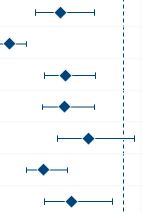 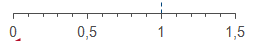 結論
Atezo + Bevがより良好
ソラフェニブがより良好
切除不能HCC患者では、アテゾリズマブ＋ベバシズマブは、QoL、機能および重要な症状を含む全てのPROにおいて、ソラフェニブと比較して利益をもたらした
a探索的評価項目
Galle PR, et al. J Clin Oncol 2020; 38(suppl): abstr 476
478：進行性肝細胞癌（aHCC）患者を対象としたニボルマブ（NIVO）＋イピリムマブ（IPI）＋カボザンチニブ（CABO）併用療法: CheckMate 040試験から得た結果－Yau T, et al.
治験の目的
進行性HCC患者を対象に、ニボルマブ＋カボザンチニブ±イピリムマブの有効性および安全性を評価
主な患者選択基準
進行性HCC
ソラフェニブ未投与、ソラフェニブ投与後の進行またはソラフェニブに忍容性がない
Child-Pugh分類がA5またはA6
HBV、HCVまたは非ウイルス性HCC
ECOG PSが0～1
（n = 71）
三剤併用群ニボルマブ3 mg/kg q2w＋カボザンチニブ40 mg/日po ＋イピリムマブ1 mg/kg q6w
（n = 35）
PD／毒性
R
1:1
二剤併用群
ニボルマブ240 mg q2w＋カボザンチニブ40 mg/日 po
（n = 36）
PD／毒性
主要評価項目
安全性、ORR（RECIST第1.1版、治験責任医師による評価）
副次的評価項目
DCR、DoR、TTR、TTP、PFS、OS
Yao T, et al. J Clin Oncol 2020; 38(suppl): abstr 478
478：進行性肝細胞癌（aHCC）患者を対象としたニボルマブ（NIVO）＋イピリムマブ（IPI）＋カボザンチニブ（CABO）併用療法: CheckMate 040試験から得た結果－Yau T, et al.
主な結果
主な結果
PFS（治験責任医師による評価）
100
80
60
PFS、％
40
三剤併用
20
二剤併用
0
0
3
6
9
12
15
18
21
24
期間、月
リスク例数
二剤併用群
36
24
14
12
9
6
2
2
0
三剤併用群
35
25
17
13
11
9
5
1
0
Yao T, et al. J Clin Oncol 2020; 38(suppl): abstr 478
478：進行性肝細胞癌（aHCC）患者を対象としたニボルマブ（NIVO）＋イピリムマブ（IPI）＋カボザンチニブ（CABO）併用療法: CheckMate 040試験から得た結果－Yau T, et al.
主な結果（続き）
OS
100
80
三剤併用群
60
OS、％
40
二剤併用群
20
0
0
3
6
9
12
15
18
21
24
27
期間、月
リスク例数
二剤併用群
36
33
27
26
23
21
15
5
1
0
35
30
27
27
23
22
15
3
0
0
三剤併用群
Yao T, et al. J Clin Oncol 2020; 38(suppl): abstr 478
478：進行性肝細胞癌（aHCC）患者を対象としたニボルマブ（NIVO）＋イピリムマブ（IPI）＋カボザンチニブ（CABO）併用療法: CheckMate 040試験から得た結果－Yau T, et al.
主な結果（続き）
結論
進行性HCC患者では、イピリムマブの投与を問わずにニボルマブ＋カボザンチニブの投与を受けた場合、抗腫瘍活性の促進が認められ、新たな安全性シグナルは認められなかった
Yao T, et al. J Clin Oncol 2020; 38(suppl): abstr 478
膵癌、小腸癌および肝胆管癌
胆道癌
477：進行性または転移性の胆道癌（BTC）に対する一次治療としてのラムシルマブ（RAM）またはmerestinib（MER）またはプラセボ（PL）＋ゲムシタビン（GEM）およびシスプラチン（CIS）の併用：無作為化、二重盲検、第2相試験－Valle JW, et al.
治験の目的
進行性または転移性の胆道癌患者に対する一次治療としてのラムシルマブまたはmerestinibの有効性および安全性を評価
A1群：ラムシルマブ†＋
ゲムシタビン＋シスプラチン#（n = 106）
PD／その他
A群静脈内投与
R2:1
主な患者選択基準
局所進行性または転移性の胆道腺癌*
未治療
ECOG PSが0～1
（n = 309）
A2群：プラセボ＋ゲムシタビン＋シスプラチン#（n = 52）
PD／その他
層別化
地域
病理診断
転移性疾患
R1:1
B1群：Merestinib‡＋ゲムシタビン＋シスプラチン#（n = 102）
PD／その他
B群経口投与
R2:1
B2群: プラセボ＋ゲムシタビン＋シスプラチン#（n = 49）
PD／その他
主要評価項目
PFS
副次的評価項目
OS、ORR、安全性
*肝内または肝外の胆管細胞癌、胆嚢癌またはファーター膨大部。†8 mg iv D1、q3wを8回。‡80 mg po。#ゲムシタビン1000 mg/m2＋シスプラチン 25 mg/m2 D1、q3wを8回
Valle JW, et al. J Clin Oncol 2020; 38(suppl): abstr 477
477：進行性または転移性の胆道癌（BTC）に対する一次治療としてのラムシルマブ（RAM）またはmerestinib（MER）またはプラセボ（PL）＋ゲムシタビン（GEM）およびシスプラチン（CIS）の併用：無作為化、二重盲検、第2相試験－Valle JW, et al.
主な結果
PFS
1.0
0.8
0.6
生存確率
0.4
0.2
0
ラムシルマブ
106
87
68
46
27
10
6
2
2
0
0
0
2
4
6
8
10
12
14
16
18
20
Merestinib
102
84
72
48
29
12
4
0
0
0
0
期間、月
リスク例数
プラセボ
101
80
73
50
24
13
6
4
4
2
0
Valle JW, et al. J Clin Oncol 2020; 38(suppl): abstr 477
477：進行性または転移性の胆道癌（BTC）に対する一次治療としてのラムシルマブ（RAM）またはmerestinib（MER）またはプラセボ（PL）＋ゲムシタビン（GEM）およびシスプラチン（CIS）の併用：無作為化、二重盲検、第2相試験－Valle JW, et al.
主な結果（続き）
OS
1.0
0.8
0.6
生存確率
0.4
0.2
0
0
2
4
6
8
10
12
14
16
18
20
22
24
26
28
30
32
34
リスク例数
期間、月
ラムシルマブ
106
101
89
78
67
52
39
33
25
22
18
13
8
6
3
1
0
0
Merestinib
102
92
83
76
71
67
56
47
40
35
28
19
11
5
1
0
0
0
プラセボ
101
95
89
81
65
59
53
42
34
27
22
19
14
10
6
4
2
0
Valle JW, et al. J Clin Oncol 2020; 38(suppl): abstr 477
477：進行性または転移性の胆道癌（BTC）に対する一次治療としてのラムシルマブ（RAM）またはmerestinib（MER）またはプラセボ（PL）＋ゲムシタビン（GEM）およびシスプラチン（CIS）の併用：無作為化、二重盲検、第2相試験－Valle JW, et al.
主な結果（続き）
Valle JW, et al. J Clin Oncol 2020; 38(suppl): abstr 477
477：進行性または転移性の胆道癌（BTC）に対する一次治療としてのラムシルマブ（RAM）またはmerestinib（MER）またはプラセボ（PL）＋ゲムシタビン（GEM）およびシスプラチン（CIS）の併用：無作為化、二重盲検、第2相試験－Valle JW, et al.
主な結果（続き）
結論
局所進行性または転移性の胆道癌患者では、ラムシルマブもmerestinibもゲムシタビン＋シスプラチンに追加して投与した場合に追加的な生存利益を示さなかった
全ての治療は概ね良好な忍容性を示し、個々の既知の安全性プロファイルと一致していた
Valle JW, et al. J Clin Oncol 2020; 38(suppl): abstr 477
膵癌、小腸癌および肝胆管癌
神経内分泌腫瘍
604：オーストラリア消化管治験グループ（AGITG）の管理するネット試験の初回結果: 中腸神経内分泌腫瘍（mNET）に対する177Lu-octreotateペプチド受容体放射性核種療法（LuTate PRRT）±カペシタビンおよびテモゾロミド（CAPTEM）の第2相試験－Pavlakis N, et al.
治験の目的
中腸NET（mNET）患者を対象として177Lu-octreotateペプチド受容体放射性核種療法（PRRT）単独またはカペシタビン＋テモゾロミド（CAPTEM）との併用の有効性および安全性を評価
PRRT + CAPTEM177Lu-octreotate* + CAPTEM†（膵臓NETはn = 18、mNETはn = 30）
4サイクルまで／毒性
主な患者選択基準
切除不能のグレード1/2の中腸NET
Ki-67が20%以下
過去の全身療法（2種類以下）の実施中または実施後の進行
ECOG PSが0～2 
（n = 45）
層別化
過去の全身療法（1以下対2）
WHO腫瘍グレード（1つの低値［Ki-67が2％以下および／または分裂数が2つ未満］または2つの中等度の値[Ki-67が3～20％および／または分裂数が2～20]
内臓転移のみ対骨転移を伴う内臓転移
実施医療機関
R2:1
PRRT 177Lu-octreotate*（n = 15）
4サイクルまで／毒性
主要評価項目
15ヵ月時点のPFS†
副次的評価項目
ORR、OS、安全性
*177Lu-octreotate 7.8 GBq D1 q8w。†カペシタビン750 mg/m2 BID D1～14＋テモゾロミド75 mg/m2 bid D10～14 q4w。†元の解析計画は24ヵ月時点のPFS（資金の都合上修正）
Pavlakis N, et al. J Clin Oncol 2020; 38(suppl): abstr 604
604：オーストラリア消化管治験グループ（AGITG）の管理するネット試験の初回結果: 中腸神経内分泌腫瘍（mNET）に対する177Lu-octreotateペプチド受容体放射性核種療法（LuTate PRRT）±カペシタビンおよびテモゾロミド（CAPTEM）の第2相試験－Pavlakis N, et al.
主な結果
Pavlakis N, et al. J Clin Oncol 2020; 38(suppl): abstr 604
604：オーストラリア消化管治験グループ（AGITG）の管理するネット試験の初回結果: 中腸神経内分泌腫瘍（mNET）に対する177Lu-octreotateペプチド受容体放射性核種療法（LuTate PRRT）±カペシタビンおよびテモゾロミド（CAPTEM）の第2相試験－Pavlakis N, et al.
主な結果（続き）
*毒性のため、薬物不耐性または治療に関連した死亡
Pavlakis N, et al. J Clin Oncol 2020; 38(suppl): abstr 604
604：オーストラリア消化管治験グループ（AGITG）の管理するネット試験の初回結果: 中腸神経内分泌腫瘍（mNET）に対する177Lu-octreotateペプチド受容体放射性核種療法（LuTate PRRT）±カペシタビンおよびテモゾロミド（CAPTEM）の第2相試験－Pavlakis N, et al.
主な結果（続き）
結論
中腸NET患者では15ヵ月時点にCAPTEMの有無を問わずにPRRTによるPFS率の促進が認められたが、併用群ではグレード3～4の毒性の発現率が特に血液学的障害で高かった
Pavlakis N, et al. J Clin Oncol 2020; 38(suppl): abstr 604
結腸癌、直腸癌および肛門癌
1：進行性肛門扁平上皮癌（ASCC）を対象としたペムブロリズマブ：マルチコホート第2相KEYNOTE-158試験から得た結果－Marabelle A, et al.
治験の目的
進行性ASCC患者コホートを対象としたペムブロリズマブの有効性および安全性を評価
主な患者選択基準
転移性および／または切除不能なASCC
標準的な治療のうち1つ以上により進行または標準的な治療のうち1つ以上に対する不耐性
全てのPD-L1の状況
ECOG PSが0～1
（n = 112）
ペムブロリズマブ200 mg D1 q3w（最長2年間）
PD／毒性
主要評価項目
ORR（RECIST第1.1版、中央判定）
副次的評価項目
DoR、OS、PFS、安全性
Marabelle A, et al. J Clin Oncol 2020; 38(suppl): abstr 1
1：進行性肛門扁平上皮癌（ASCC）を対象としたペムブロリズマブ：マルチコホート第2相KEYNOTE-158試験から得た結果－Marabelle A, et al.
主な結果
ORRは、全集団の10.7％（95％CI：5.7、18.0）、PD-L1陽性患者集団（n = 75）の14.7％（95％CI：7.6、24.7）、PD-L1陰性患者集団（n = 30）の3.3％（95％CI：0.1、17.2）に認められた
PFS（中央判定）
100
80
60
6ヵ月時点の比率
18.9％
PFS、％
40
12ヵ月時点の比率
15.0％
20
0
0
3
6
9
12
15
18
21
24
27
30
33
36
39
42
期間、月
リスク例数
112
32
21
18
15
14
13
9
8
8
8
5
0
0
0
Marabelle A, et al. J Clin Oncol 2020; 38(suppl): abstr 1
1：進行性肛門扁平上皮癌（ASCC）を対象としたペムブロリズマブ：マルチコホート第2相KEYNOTE-158試験から得た結果－Marabelle A, et al.
主な結果（続き）
OS
100
80
12ヵ月時点の比率
48.1％
60
24ヵ月時点の比率
25.8％
OS、％
40
20
0
0
3
6
9
12
15
18
21
24
27
30
33
36
39
42
期間、月
リスク例数
112
101
81
68
55
46
40
32
28
23
23
15
4
1
0
Marabelle A, et al. J Clin Oncol 2020; 38(suppl): abstr 1
1：進行性肛門扁平上皮癌（ASCC）を対象としたペムブロリズマブ：マルチコホート第2相KEYNOTE-158試験から得た結果－Marabelle A, et al.
主な結果（続き）
結論
ASCC患者では、ペムブロリズマブはPD-L1の状況を問わずに有望な抗腫瘍活性、OSおよび持続的な奏効管理可能な安全性プロファイルを共に示した
Marabelle A, et al. J Clin Oncol 2020; 38(suppl): abstr 1
7：難治ステージIVの結腸直腸癌を対象とした原発腫瘍切除＋化学療法と化学療法単独を比較する無作為化第3相試験: JCOG1007試験（iPACS）－Kanemitsu Y, et al.
治験の目的
無症候性切除不能ステージIVのCRC患者を対象として化学療法単独と比較した原発腫瘍切除＋化学療法の有効性および安全性を評価
原発腫瘍切除*、8～56日後に化学療法†（n = 78）
PD／毒性
主な患者選択基準
切除不能なステージIVのCRC
無症候性
3つ以下の同時切除不能の転移性疾患の存在
化学療法歴や放射線療法歴なし
ECOG PSが0～1
（n = 160‡）
層別化
実施医療機関
原発腫瘍の位置
ECOG PS
性別
R
1:1
化学療法†（n = 82）
PD／毒性
主要評価項目
OS
副次的評価項目
PFS、R0切除率、安全性
*D1-D3リンパ節郭清術を伴う開腹または腹腔鏡下の結腸切除／高位前方切除術。†ベバシズマブをmFOLFOX6またはカペシタビン＋オキサリプラチンのいずれかと併用投与する。‡元の症例数は770例であり、本試験は無益性解析後早期に終了した
Kanemitsu Y, et al. J Clin Oncol 2020; 38(suppl): abstr 7
7：難治ステージIVの結腸直腸癌を対象とした原発腫瘍切除＋化学療法と化学療法単独を比較する無作為化第3相試験: JCOG1007試験（iPACS）－Kanemitsu Y, et al.
主な結果
Kanemitsu Y, et al. J Clin Oncol 2020; 38(suppl): abstr 7
7：難治ステージIVの結腸直腸癌を対象とした原発腫瘍切除＋化学療法と化学療法単独を比較する無作為化第3相試験: JCOG1007試験（iPACS）－Kanemitsu Y, et al.
主な結果（続き）
OS（ITT）
1.0
0.8
0.6
HR：1.10 （95％CI：0.76、1.59）
片側p値＝ 0.69
追跡調査期間中央値:22.0ヵ月
生存比率
0.4
0.2
化学療法
PTR＋化学療法
0
リスク例数（打ち切り）
0
12
24
36
48
60
72
84
無作為化からの月数
PTR ＋化学療法
化学療法
78（0）
82（0）
56（4）
63（7）
35（4）
36（5）
19（4）
17（6）
10（3）
9（1）
4（3）
2（5）
1（2）
1（1）
0（0）
0（1）
Kanemitsu Y, et al. J Clin Oncol 2020; 38(suppl): abstr 7
7：難治ステージIVの結腸直腸癌を対象とした原発腫瘍切除＋化学療法と化学療法単独を比較する無作為化第3相試験: JCOG1007試験（iPACS）－Kanemitsu Y, et al.
主な結果（続き）
PFS（ITT）
1.0
0.8
0.6
HR：1.08 （95％CI：0.77、1.50）
無増悪生存期間の割合
0.4
0.2
化学療法
PTR＋化学療法
0
リスク例数（打ち切り）
0
12
24
36
48
60
72
84
無作為化からの月数
化学療法
78（0）
82（0）
33（3）
37（7）
8（2）
9（1）
4（0）
1（2）
1（0）
3（0）
1（0）
1（2）
0（1）
0（1）
0（0）
0（0）
PTR ＋化学療法
Kanemitsu Y, et al. J Clin Oncol 2020; 38(suppl): abstr 7
7：難治ステージIVの結腸直腸癌を対象とした原発腫瘍切除＋化学療法と化学療法単独を比較する無作為化第3相試験: JCOG1007試験（iPACS）－Kanemitsu Y, et al.
主な結果（続き）
*2例のデータが欠測
Kanemitsu Y, et al. J Clin Oncol 2020; 38(suppl): abstr 7
7：難治ステージIVの結腸直腸癌を対象とした原発腫瘍切除＋化学療法と化学療法単独を比較する無作為化第3相試験: JCOG1007試験（iPACS）－Kanemitsu Y, et al.
主な結果（続き）
結論
無症候性切除不能ステージIVのCRC患者では、化学療法前の原発腫瘍切除は生存利益をもたらすことなく、術後合併症からの3件の治療関連死亡を含む有害事象の高発現率に関連した
この患者集団では、化学療法単独が引き続き標準的な治療となる
*4例のデータが欠測。 †6例のデータが欠測
Kanemitsu Y, et al. J Clin Oncol 2020; 38(suppl): abstr 7
8：BRAF V600E変異型転移性結腸直腸癌を対象としたエンコラフェニブ＋セツキシマブのみの併用療法またはビニメチニブを追加した併用療法：無作為化3群間第3相試験対イリノテカンまたはFOLFIRI＋セツキシマブのいずれかの選択肢から得た生活の質（QoL）の結果（BEACON CRC試験）－Kopetz S, et al.
治験の目的
エンコラフェニブ＋セツキシマブ±ビニメチニブを投与したBRAF V600E変異型mCRC患者のQoLを評価
主な患者選択基準
BRAF V600E変異型mCRC
過去にレジメン1つまたは2つを受けた後に進行
RAF、MEK、EGFR阻害剤またはイリノテカンによる治療歴なし
セツキシマブに適格
ECOG PSが0～1
（n = 665）
三剤併用：ビニメチニブ＋エンコラフェニブ＋セツキシマブ（n = 224）
PD
二剤併用: エンコラフェニブ＋セツキシマブ（n = 220）
*
R1:1:1
対照：FOLFIRI＋セツキシマブまたはイリノテカン＋セツキシマブ（n = 221）
層別化
BRAF V600E変異の状態、ECOG PS、先行するレジメン数（1/2）
共主要評価項目
OS、ORR（BICR）
副次的評価項目
OS、PFS、QoL（EORTC QLQ-C30、FACT-C、EQ-5D-5L、PGIC）、安全性
*安全性導入期（n = 30）:ビニメチニブ45 mg bid、エンコラフェニブ300 mg/日、セツキシマブ400 mg/m2（初回）、その後250 mg/m2 qw
Kopetz S, et al. J Clin Oncol 2020; 38(suppl): abstr 8
8：BRAF V600E変異型転移性結腸直腸癌を対象としたエンコラフェニブ＋セツキシマブのみの併用療法またはビニメチニブを追加した併用療法：無作為化3群間第3相試験対イリノテカンまたはFOLFIRI＋セツキシマブのいずれかの選択肢から得た生活の質（QoL）の結果（BEACON CRC試験）－Kopetz S, et al.
主な結果
OS（更新）
100
80
60
生存確率
40
OSの追跡調査期間中央値12.8ヵ月
20
0
0
2
4
6
8
10
12
14
16
18
20
22
24
26
28
リスク例数
期間、月
三剤併用
224
211
191
157
109
71
56
40
27
15
10
7
4
2
0
二剤併用
220
206
181
143
105
70
47
33
26
13
7
5
2
0
0
対照
221
183
142
98
65
42
33
18
13
6
4
1
0
0
0
Kopetz S, et al. J Clin Oncol 2020; 38(suppl): abstr 8
8：BRAF V600E変異型転移性結腸直腸癌を対象としたエンコラフェニブ＋セツキシマブのみの併用療法またはビニメチニブを追加した併用療法：無作為化3群間第3相試験対イリノテカンまたはFOLFIRI＋セツキシマブのいずれかの選択肢から得た生活の質（QoL）の結果（BEACON CRC試験）－Kopetz S, et al.
主な結果（続き）
100
100
最終的な悪化までの期間
EORTC QLQ-C30全般的健康状態
最終的な悪化までの期間
FACT-C結腸直腸癌下位尺度
80
80
60
60
40
40
確率、 ％
確率、 ％
20
20
0
0
0
2
4
6
8
10
12
14
16
18
20
22
0
2
4
6
8
10
12
14
16
18
20
22
リスク例数
期間、月
期間、月
224
148
98
61
33
16
9
5
1
1
0
三剤併用
224
143
87
57
33
16
10
5
1
1
0
0
0
二剤併用
220
147
97
59
33
21
12
7
4
0
0
0
220
142
90
61
35
23
11
6
3
1
1
0
221
82
48
25
18
10
7
3
2
1
1
0
対照
221
79
50
28
16
9
6
3
2
1
1
0
Kopetz S, et al. J Clin Oncol 2020; 38(suppl): abstr 8
8：BRAF V600E変異型転移性結腸直腸癌を対象としたエンコラフェニブ＋セツキシマブのみの併用療法またはビニメチニブを追加した併用療法：無作為化3群間第3相試験対イリノテカンまたはFOLFIRI＋セツキシマブのいずれかの選択肢から得た生活の質（QoL）の結果（BEACON CRC試験）－Kopetz S, et al.
主な結果（続き）
100
最終的な悪化までの期間
EQ-5D-5L視覚的アナログ尺度
変化に関する患者の全般的印象
－サイクル2、1日目
80
60
三剤併用（n = 205）
二剤併用（n = 203）
40
確率、 ％
対照（n = 154）
患者の割合
20
0
0
2
4
6
8
10
12
14
16
18
20
22
リスク例数
期間、月
三剤併用
224
152
94
60
36
16
8
4
1
1
0
0
二剤併用
220
146
92
57
33
21
12
7
4
1
1
0
対照
221
80
53
26
15
8
5
3
2
1
1
0
大いに悪化
変更なし
大いに改善
最小限の悪化
極めて悪い
最小限の改善
極めて改善
Kopetz S, et al. J Clin Oncol 2020; 38(suppl): abstr 8
8：BRAF V600E変異型転移性結腸直腸癌を対象としたエンコラフェニブ＋セツキシマブのみの併用療法またはビニメチニブを追加した併用療法：無作為化3群間第3相試験対イリノテカンまたはFOLFIRI＋セツキシマブのいずれかの選択肢から得た生活の質（QoL）の結果（BEACON CRC試験）－Kopetz S, et al.
主な結果（続き）
結論
BRAF V600E変異型mCRC患者では、ビニメチニブとの併用を問わずにエンコラフェニブ＋セツキシマブの投与により、標準治療と比較して生存に意義のある改善が認められ、QoLの維持が長期間認められた
三剤併用レジメンおよび二剤併用の両レジメンは忍容性が良好で、既知の個別安全性プロファイルと一致していた
Kopetz S, et al. J Clin Oncol 2020; 38(suppl): abstr 8
11：高頻度マイクロサテライト不安定性（MSI-H）／DNAミスマッチ修復機構の欠損型（dMMR）転移性結腸直腸癌（mCRC）の一次療法としてのニボルマブ＋低用量イピリムマブ：臨床更新－Lenz H-J, et al.
治験の目的
MSI-H/dMMR型mCRC患者を対象とした一次療法としてのニボルマブ＋低用量イピリムマブの有効性および安全性を評価
主な患者選択基準
再発性または転移性のCRC
MSI-H/dMMR 
転移性疾患に対する前治療なし
ECOG PSが0～1 
（n = 45）
ニボルマブ3 mg/kg q2w＋低用量イピリムマブ1 mg/kg q6w
PD／毒性
主要評価項目
ORR（RECIST第1.1版、治験責任医師による評価）
副次的評価項目
ORR（BICR）、DCR、DoR、PFS、OS、安全性
Lenz H-J, et al. J Clin Oncol 2020; 38(suppl): abstr 11
11：高頻度マイクロサテライト不安定性（MSI-H）／DNAミスマッチ修復機構の欠損型（dMMR）転移性結腸直腸癌（mCRC）の一次療法としてのニボルマブ＋低用量イピリムマブ：臨床更新－Lenz H-J, et al.
主な結果
*1例がPRではなくCRと誤って報告された
Lenz H-J, et al. J Clin Oncol 2020; 38(suppl): abstr 11
11：高頻度マイクロサテライト不安定性（MSI-H）／DNAミスマッチ修復機構の欠損型（dMMR）転移性結腸直腸癌（mCRC）の一次療法としてのニボルマブ＋低用量イピリムマブ：臨床更新－Lenz H-J, et al.
主な結果
PFS*
OS
100
80
60
100
全生存率、％
40
80
20
60
無増悪生存率、％
0
40
0
3
6
9
12
15
18
21
24
27
20
45
42
40
39
36
36
25
13
2
0
0
0
3
6
9
12
15
18
21
24
期間、月
期間、月
リスク例数
リスク例数
45
37
34
31
29
24
13
6
0
*治験責任医師による評価
Lenz H-J, et al. J Clin Oncol 2020; 38(suppl): abstr 11
11：高頻度マイクロサテライト不安定性（MSI-H）／DNAミスマッチ修復機構の欠損型（dMMR）転移性結腸直腸癌（mCRC）の一次療法としてのニボルマブ＋低用量イピリムマブ：臨床更新－Lenz H-J, et al.
主な結果（続き）
結論
MSI-H/dMMR型mCRC患者では、ニボルマブ＋イピリムマブが堅牢かつ持続的な臨床活性をもたらし、概して忍容性は良好であり、新たな安全性シグナルは認められなかった
Lenz H-J, et al. J Clin Oncol 2020; 38(suppl): abstr 11
12：少数転移性結腸直腸癌：全身腫瘍組織量の予後予測、局所領域治療の役割および一次療法の強化－GONOによるTRIBE試験およびTRIBE2試験の統合解析－Zucchelli G, et al.
治験の目的
CRC患者を対象にして非少数転移性疾患を有する全身腫瘍組織量低値と比較した少数転帰性疾患を有する全身腫瘍組織量低値の予後に及ぼす影響および有効性を評価 
方法
TRIBE試験およびTRIBE2試験のmCRC患者1187例から得たデータの解析
これらの2試験では、FOLFOXIRI／ベバシズマブによる一次治療または二剤併用療法（TRIBE試験のFOLFIRI、TRIBE2試験のFOLFOX）／ベバシズマブのいずれかに患者を無作為に割り付けた
この解析では、少数転移性疾患を有する全身腫瘍組織量低値（OMD低TB、n = 126）および少数転移性疾患を有していない全身腫瘍組織量低値者（非OMD低TB、n = 1032）の2群に患者を割り付けた
OMD低TBは、次に示す特徴全てに該当すると定義された：関連臓器は最大3つ、転移個数は最大5つ、臓器1つにつき転移個数は最大3つ、転移した腫瘍の最大寸法は3 cm以下、腹水がなく、腹膜、骨およびCNCへの転移がないこと。一方、非OMD低TBは、上記のうち1つ以上に該当しないと定義された
非OMD低TBと比較してOMD低TBが予後に及ぼす影響、術前化学療法の中軸（ORR、PFSおよびOS）に関する強化の重要性および根治的局所領域治療の有効性を評価した
Zucchelli G, et al. J Clin Oncol 2020; 38(suppl): abstr 12
12：少数転移性結腸直腸癌：全身腫瘍組織量の予後予測、局所領域治療の役割および一次療法の強化－GONOによるTRIBE試験およびTRIBE2試験の統合解析－Zucchelli G, et al.
主な結果
予後の役割
PFS
OS
100
100
80
80
未調整p < 0.001
調整* p = 0.002
60
60
OS、％
PFS、％
40
40
未調整p < 0.001
調整* p < 0.001
20
20
非OMD低TB
OMD低TB
0
0
0
0
5
5
10
10
15
15
20
20
25
25
30
30
35
35
40
40
期間、月
期間、月
リスク例数
1032
1032
883
977
545
893
303
760
187
609
134
489
347
94
243
67
146
44
126
126
119
111
115
88
109
61
101
42
31
91
74
22
50
14
33
7
*共変量：治療、補助化学療法歴、転移までの期間、原発腫瘍の切除、肝臓のみの疾患、原発腫瘍の部位、変異状態および1L根治的局所領域治療
Zucchelli G, et al. J Clin Oncol 2020; 38(suppl): abstr 12
12：少数転移性結腸直腸癌：全身腫瘍組織量の予後予測、局所領域治療の役割および一次療法の強化－GONOによるTRIBE試験およびTRIBE2試験の統合解析－Zucchelli G, et al.
主な結果（続き）
Zucchelli G, et al. J Clin Oncol 2020; 38(suppl): abstr 12
12：少数転移性結腸直腸癌：全身腫瘍組織量の予後予測、局所領域治療の役割および一次療法の強化－GONOによるTRIBE試験およびTRIBE2試験の統合解析－Zucchelli G, et al.
主な結果（続き）
局所領域治療の有効性に及ぼす影響: OS
100
OMD低TB
80
60
非OMD低TB
OS、％
40
20
0
0
5
10
15
20
25
30
35
40
期間、月
リスク例数
167
167
167
164
158
140
121
92
60
35
35
35
35
35
32
28
22
16
Zucchelli G, et al. J Clin Oncol 2020; 38(suppl): abstr 12
12：少数転移性結腸直腸癌：全身腫瘍組織量の予後予測、局所領域治療の役割および一次療法の強化－GONOによるTRIBE試験およびTRIBE2試験の統合解析－Zucchelli G, et al.
結論
mCRC患者では、OMD低TB群および非OMD低TB群の両方でFOLFOXIRI/ベバシズマブが二剤併用／ベバシズマブよりも効果的であった
OMD低TB患者は強化した術前化学療法から除外しないこと。また、生存局所領域療法を延長する場合は、全ての治療の選択肢に渡って検討する
Zucchelli G, et al. J Clin Oncol 2020; 38(suppl): abstr 12
96：未治療の転移性結腸直腸癌（mCRC）患者を対象としたアベルマブおよびセツキシマブのFOLFOXとの併用: 第2相AVETUX試験（AIO-KRK-0216試験）の最終結果－Stein A, et al.
治験の目的
未治療のmCRC患者を対象としてアベルマブ＋セツキシマブ＋FOLFOXの有効性および安全性を評価
主な患者選択基準
RASまたはBRAF野生型mCRC 
MSIの状態とは無関係
未治療 
ECOG PSが0～1
（n = 43）
アベルマブ10 mg/kg D1 サイクル2以降（最長18ヵ月）＋セツキシマブ* 250 mg/m2 D1および 8  ＋  mFOLFOX6†（n = 39）
PD／毒性
主要評価項目
12ヵ月時点のPFS
副次的評価項目
RR、PFS（RECIST第1.1版）、OS、安全性
*セツキシマブ初回用量は400 mg/m2.†オキサリプラチン85 mg/m2 D1、5FU 400 mg/m2をD1にボーラス投与、その後2400 mg/m2 D1～3、ロイコボリン400 mg/m2 D1
Stein A, et al. J Clin Oncol 2020; 38(suppl): abstr 96
96：未治療の転移性結腸直腸癌（mCRC）患者を対象としたアベルマブおよびセツキシマブのFOLFOXとの併用: 第2相AVETUX試験（AIO-KRK-0216試験）の最終結果－Stein A, et al.
主な結果
PFS
OS
1.0
1.0
n = 39、31件mPFS 11.1ヵ月
n = 39、6件
0.8
0.8
0.6
0.6
事象発現なしの割合
0.4
0.4
0.2
0.2
0
0
0
0
5
5
10
10
15
15
20
20
25
25
30
30
期間、月
期間、月
Stein A, et al. J Clin Oncol 2020; 38(suppl): abstr 96
96：未治療の転移性結腸直腸癌（mCRC）患者を対象としたアベルマブおよびセツキシマブのFOLFOXとの併用: 第2相AVETUX試験（AIO-KRK-0216試験）の最終結果－Stein A, et al.
主な結果（続き）
結論
未治療のmCRC患者では、アベルマブ＋セツキシマブ＋ mFOLFOX6は実施可能であり、許容可能な安全性プロファイルが示されているが、これらの所見は無作為化対照比較試験で確認する必要がある
Stein A, et al. J Clin Oncol 2020; 38(suppl): abstr 96